স্বাগতম
2020
2020
2020
পরিচিতি
শিক্ষক পরিচিতিঃ
পাঠ পরিচিতিঃ
মোঃ জাকির হোসেন
প্রভাষক   (রসায়ন)
দৌলতপুর ডিগ্রী কলেজ
বেলকুচি, সিরাজগঞ্জ
মোবাইলঃ ০১৭১৮৭৫৭০৬১
বিষয়ঃ রসায়ন
শ্রেণীঃ দ্বাদশ
অধ্যায়ঃ পঞ্চম (২য় পত্র)
অধ্যায়ের নামঃঅর্থনৈতিক রসায়ন
লক্ষ্য কর-
ইউরিয়া
ইউরিয়া প্রয়োগ
ছবিতে আমরা কী দেখতে পাচ্ছি ?   
   ধান ক্ষেতে কৃষক কী প্রয়োগ করছে?
আজকের পাঠের বিষয়
ইউরিয়া
শিখন ফল
এ পাঠ শেষে শিক্ষার্থীরা-
1। ইউরিয়ার কি তা বলতে পারবে
২। ইউরিয়ার তৈরীর প্রক্রিয়া বর্ণনা করতে পারবে
৩। পরিবেশের উপর ইউরিয়ার প্রভাব বর্ণনা করতে পারবে
What is urea?ইউরিয়া কী?
ইহা একটি সার এবং রাসায়নিক যৌগ যার রাসায়নিক সংকেত CO(NH2)2  । দুটি কার্যকরী মূলক –NH2 যুক্ত কার্বনাইল গ্রুপ । ইহাকে কার্বামাইডও বলা হয় । এটি অন্য পদার্থের তুলনায় পানিতে বেশ দ্রবনীয় , এর গলনাংক ১৩২ o C .
It’s a fertilizer and a chemical compound with the  formula CO(NH)2 (or H2N.CO.NH2). The molecule has two –NH2 groups joined by a C=O or carbonyl functional group. It is also called carbamide. It is very soluble in water but insoluble in ether, with a melting point at 132°C
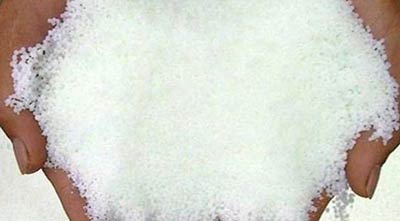 ইউরিয়া
ইউরিয়া প্রস্তুতির বিক্রিয়াঃ
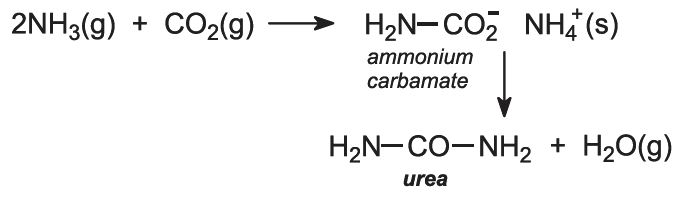 ইউরিয়া
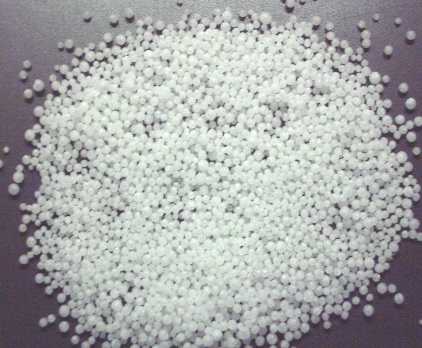 ইউরিয়া তৈরীর প্রবাহ চিত্রঃ
নাইট্রোজেন
N2
হাইড্রোজেন
3H2
বি.চেম্বার
Fe প্রভাবক
200atm
450oC
বিক্রিয়া করন প্রকোষ্ট 
NH3+CO2         H2C-CO-NH2
                                              +H2O
আমোনিয়া
NH3(l)
উৎপাদ
H2N-CO-NH2
কার্বনডাই অক্সাইড
CO2(l)
CH4
বি.চেম্বার
O2
মেলামাইন পলিমার তৈরীতে ইউরিয়ার  ব্যহহারঃ
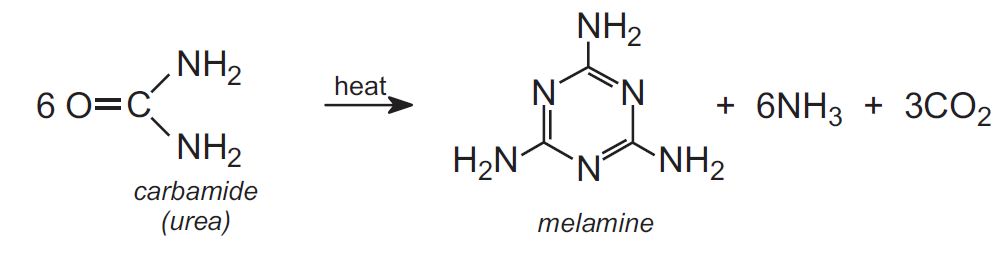 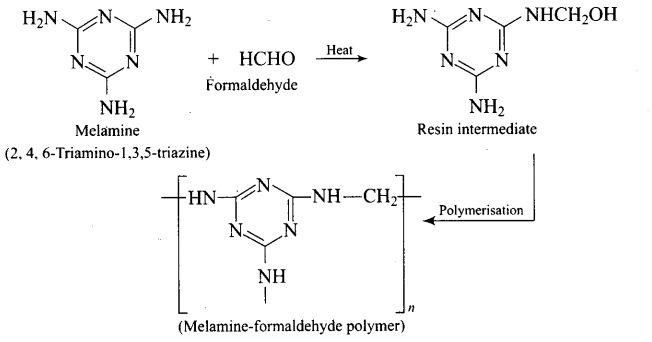 ইউরিয়া ব্যহারের কুফলঃ
ক্যান্সার
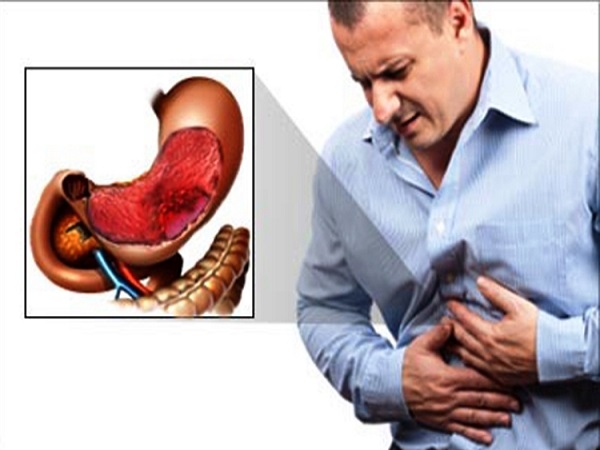 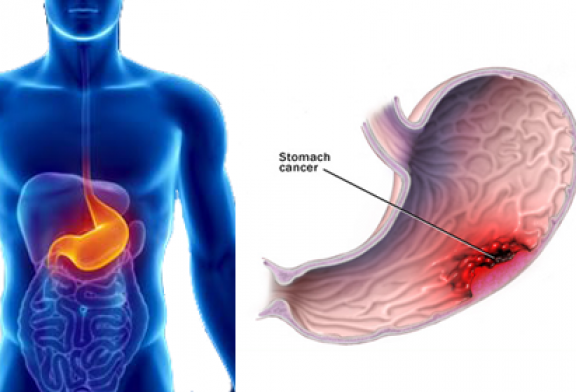 ইউরিয়া ব্যহারের কুফলঃ
ইউরিয়া ব্যবহারের ফলে মাটির pH মান হ্রাস
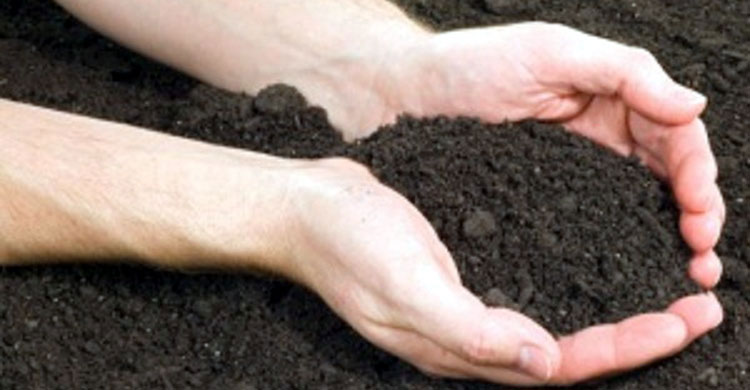 ইউরিয়া ব্যহারের কুফলঃ
মাটির অম্লতা বৃদ্ধি ও উর্বরতা হ্রাস
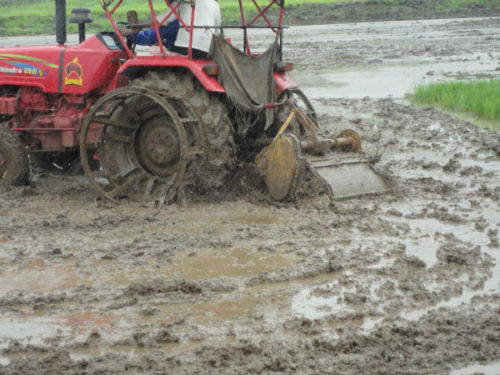 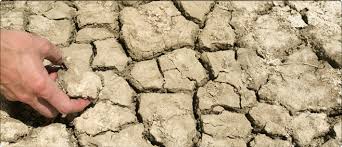 ইউরিয়া ব্যহারের কুফলঃ
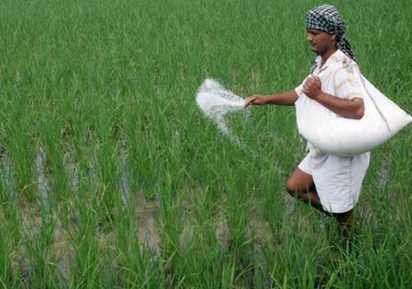 পানি দূষন ও পানি দূষনের ফলে মাছসহ অন্যান্য
 জলজ প্রাণী মারা যায়।
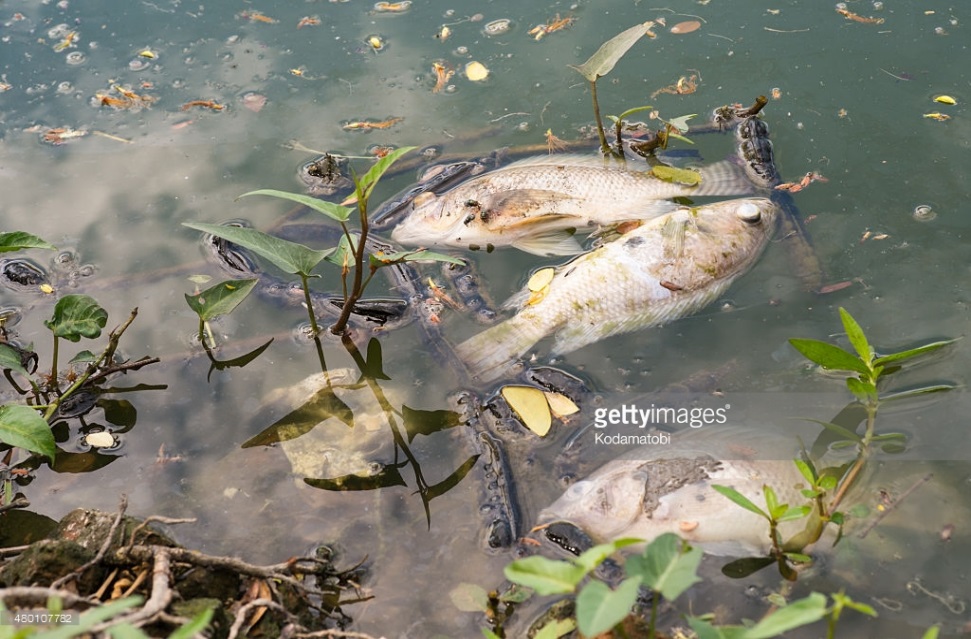 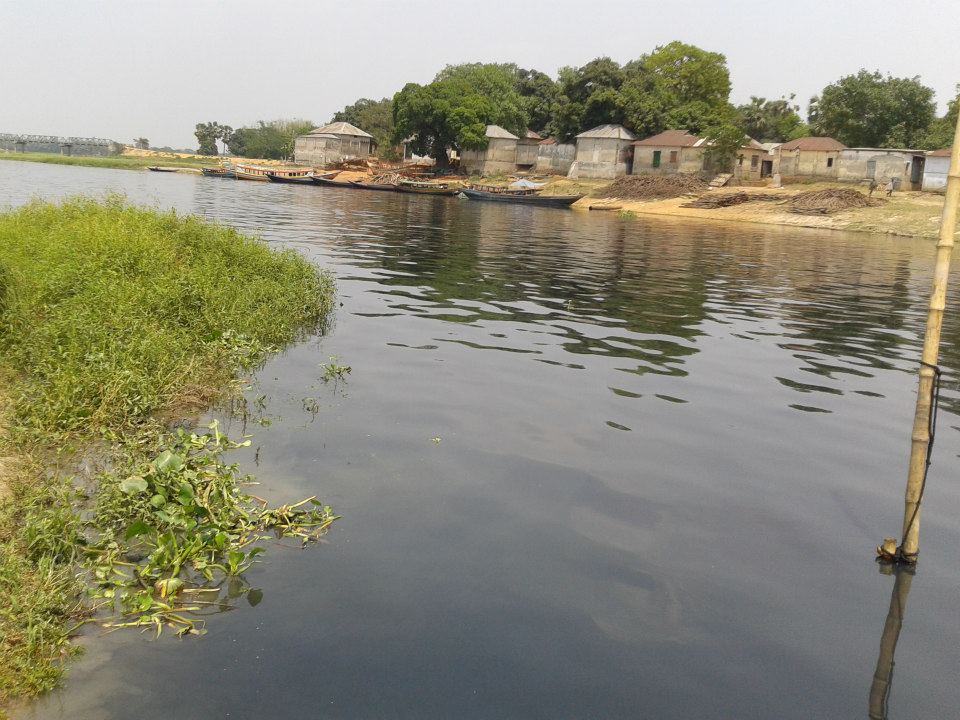 দলীয়কাজঃ
ইউরিয়া ব্যবহারের সুফল ও কুফল বর্ণনা কর।
মূল্যায়ন
1.ইউরিয়ার সংকেত লিখ।
   2.ইউরিয়া তৈরীর প্রধান কাঁচামাল কি কি?
   3.ইউরিয়া তৈরীর সময় সহকারী উৎপাদ কি?
বাড়ির কাজ
NH3+CO2                         A  +   H2O
 (ক) ইউরিয়া কী?
  (খ) ইউরিয়া তৈরীর সময় যে অন্তর্ভতী যৌগ তৈরী হয় তার নাম ও
        সংকেত লিখ।
  (গ) A যৌগ থেকে মেলামাইন প্রস্তুত প্রণালী বর্ণনা কর।
  (ঘ) A যৌগটির পরিবেশের উপর বিরুপ প্রভাব আলোচনা কর।
      উৎপাদ কি?
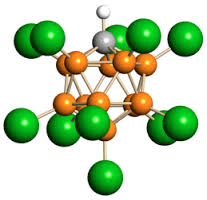 ধন্যবাদ